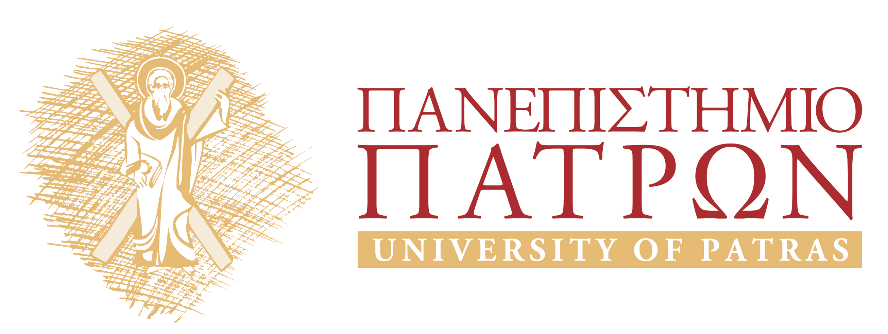 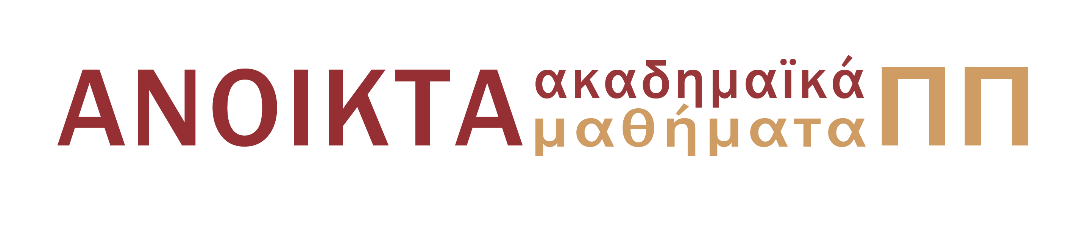 «Εισαγωγή στην Αρχαιολογία των Αρχαίων Θεάτρων»
Ενότητα 2 (B) Η θεωρία για την ορθογώνια ορχήστρα και το θέατρο του Διονύσου

Μάρτιν Κρέεμπ
Τμήμα Θεατρικών Σπουδών
Θέατρο Διονύσου
Πρώτη δημοσίευση από τον Wilhelm Dörpfeld το 1896. Το βιβλίο υπάρχει στη βιβλιοθήκη του Τμήματος, σε ανατύπωση του 1966
Ο Dörpfeld αναφέρει μόνο την κυκλική ορχήστρα
Δημοσίευση στα ελληνικά από τον Σάββα Γώγο, χωρίς να δίνεται σχετικό βάρος στην ύπαρξη της ορθογώνιας ορχήστρας
Δημοσίευση άρθρου του Πάνου Βαλαβάνη, 2009, με αναφορά των προβλημάτων
Θέατρο Διονύσου, Αθήνα, 1
Σε χρήση μετά το 500/490 π.Χ.
Πρώτη φάση μάλλον με χωμάτινο κοίλο και ορχήστρα και με ξύλινη σκηνή
Πρώτη ορχήστρα μάλλον ορθογώνια
Υπάρχουν εδώλια, π.χ. του ΙΕΡΕ[ως] κάποιας θεότητας, με ορθογώνια κάτοψη
Θέατρο Διονύσου, Αθήνα, 2
Η κάτοψη του θεάτρου δημοσιεύθηκε από τον Wilhelm Dörpfeld ο οποίος δεν έλαβε υπόψη του τους ορθογώνιους λίθους και τις επιγραφές τους.
Στα παλαιότερα βιβλία για το αρχαίο θέατρο το Διονυσιακό θέατρο παρουσιάζεται πάντα με κυκλική ορχήστρα.
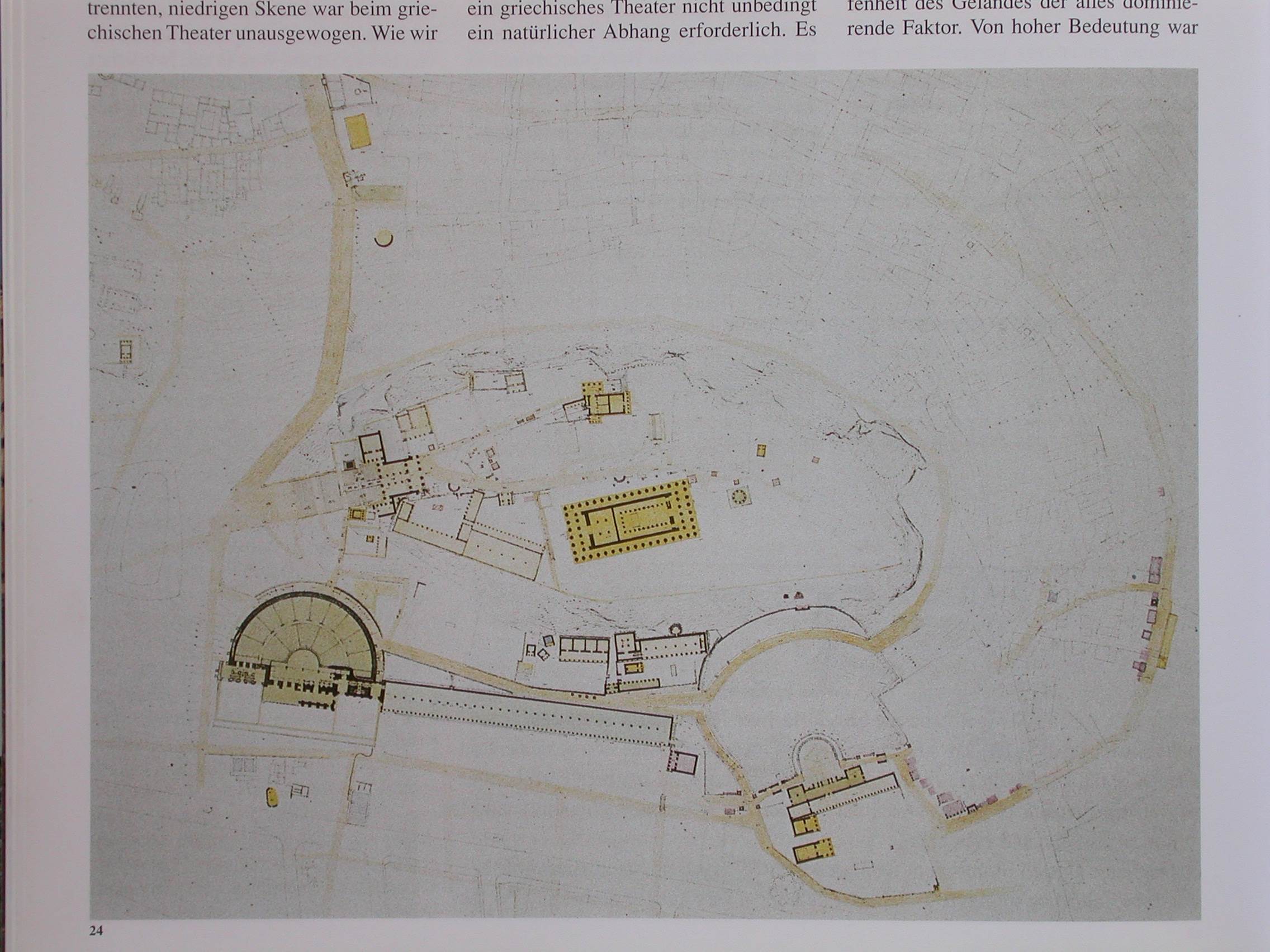 Akropolis, Übersichtsplan m. Theatern
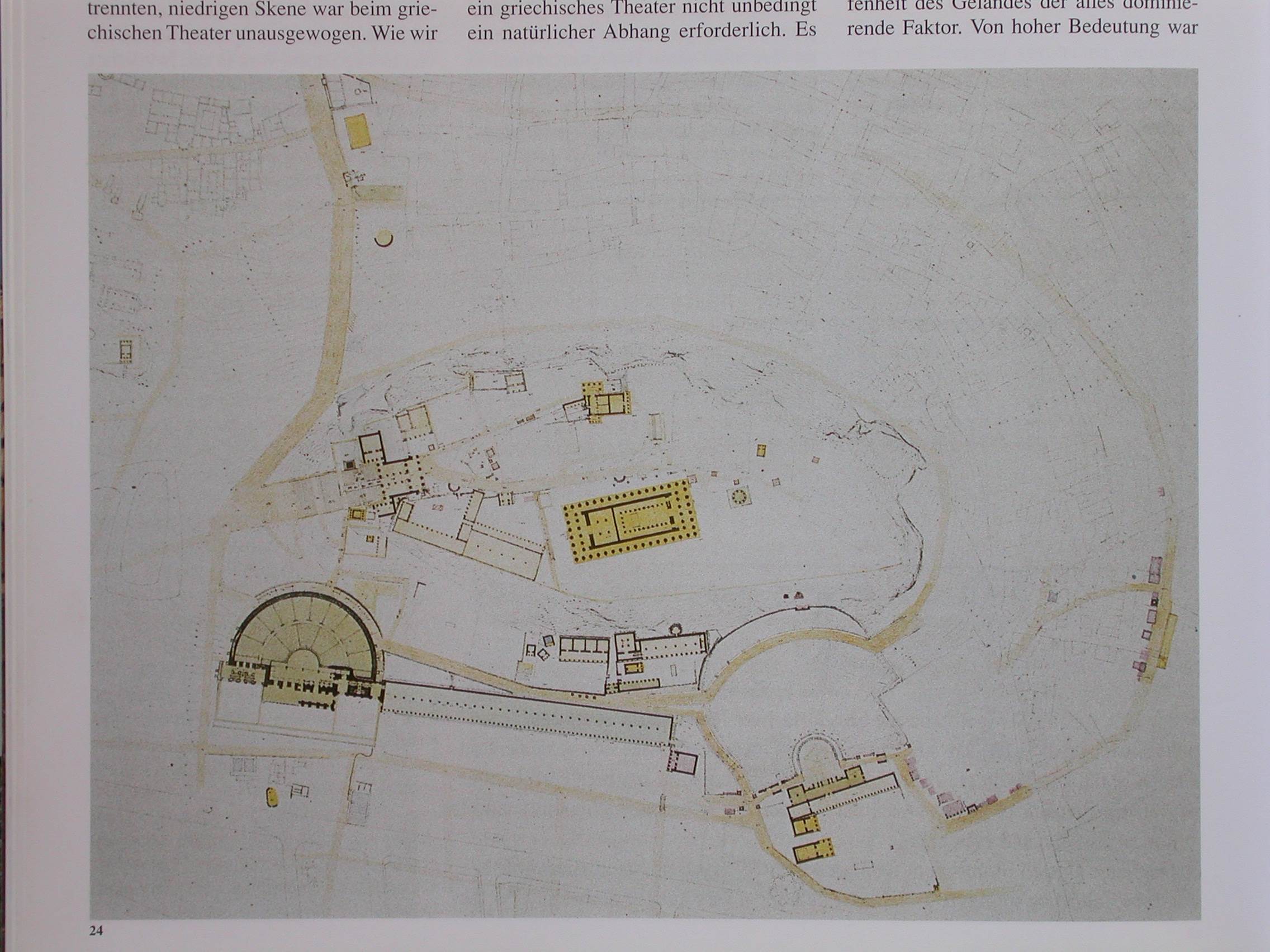 Akropolis, Übersichtsplan m. Theatern: Od. des Her.Att.
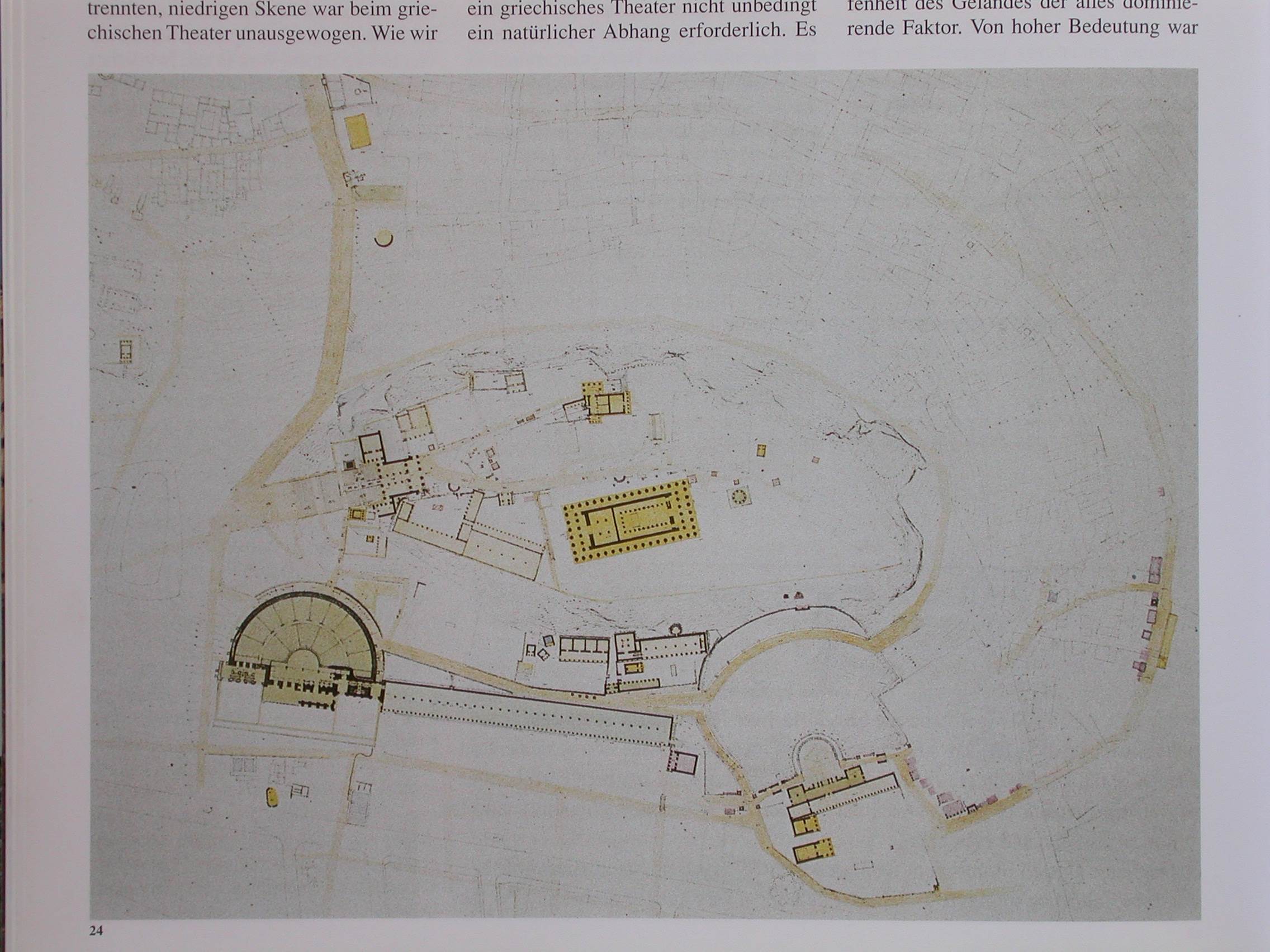 Akropolis, Übersichtsplan m. Theatern: Dion.th.
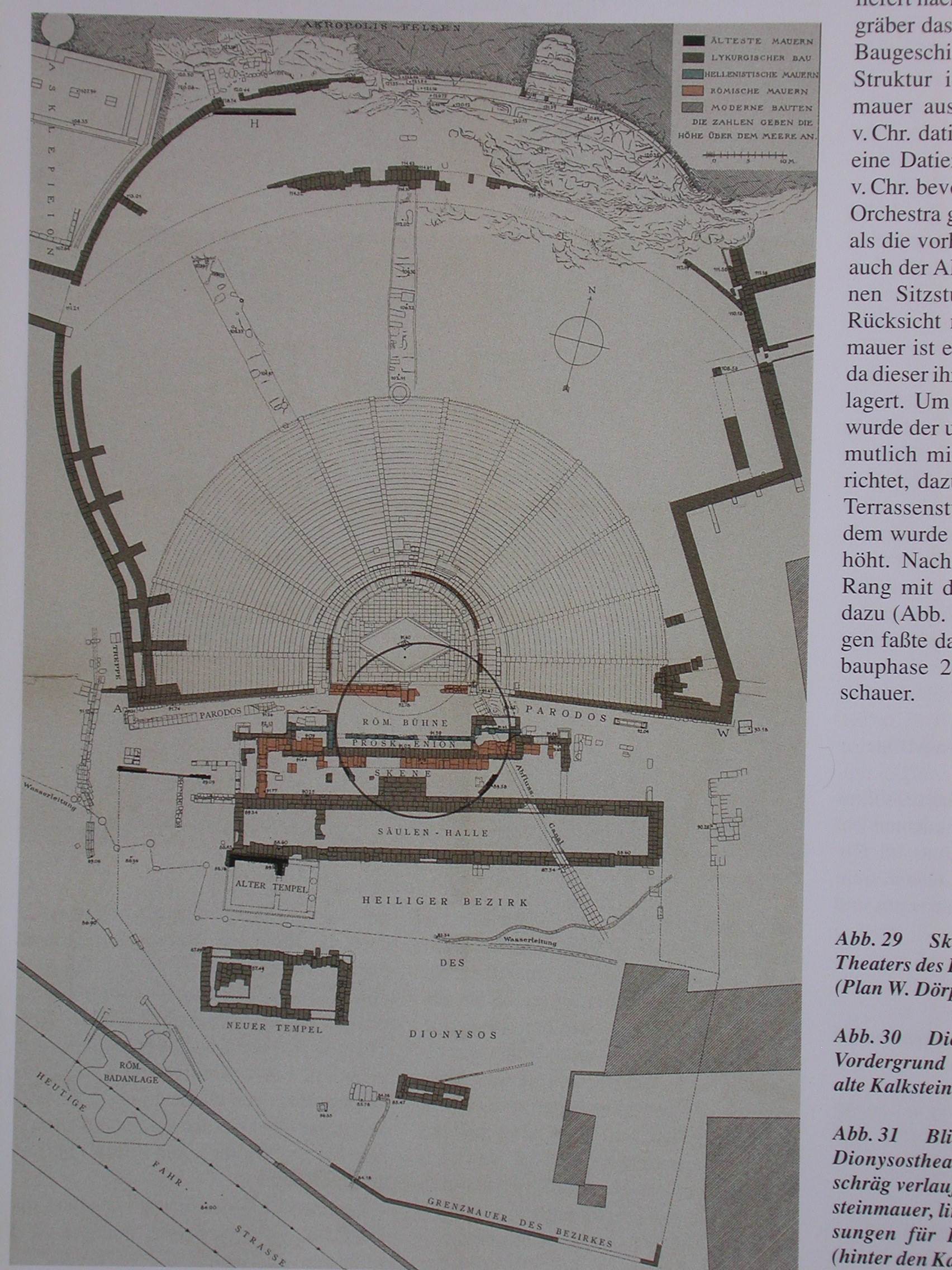 Dion-Th, Grundriß n. Dörpfeld
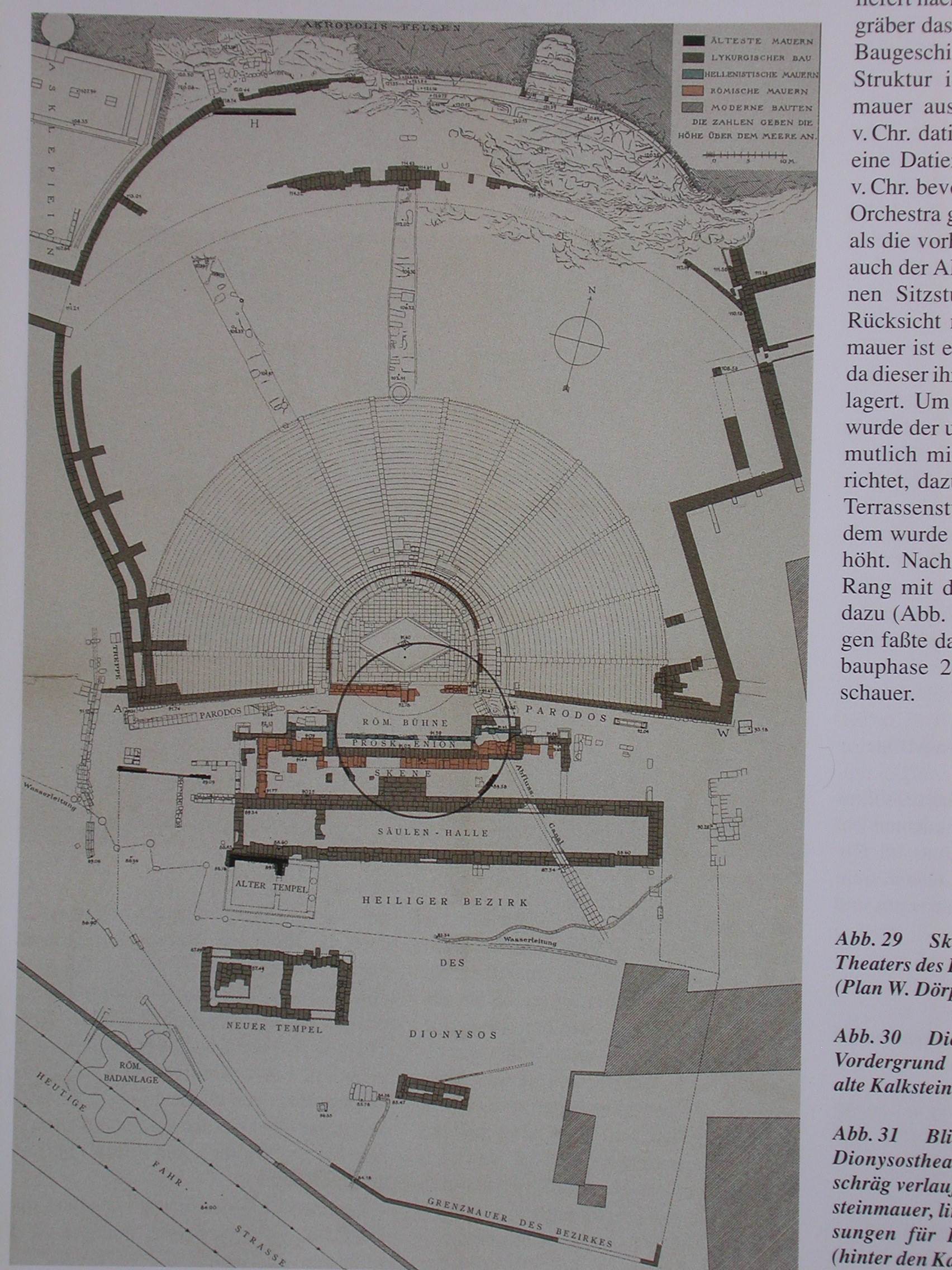 Dion-Th, Grundriß n. Dörpfeld: Legende
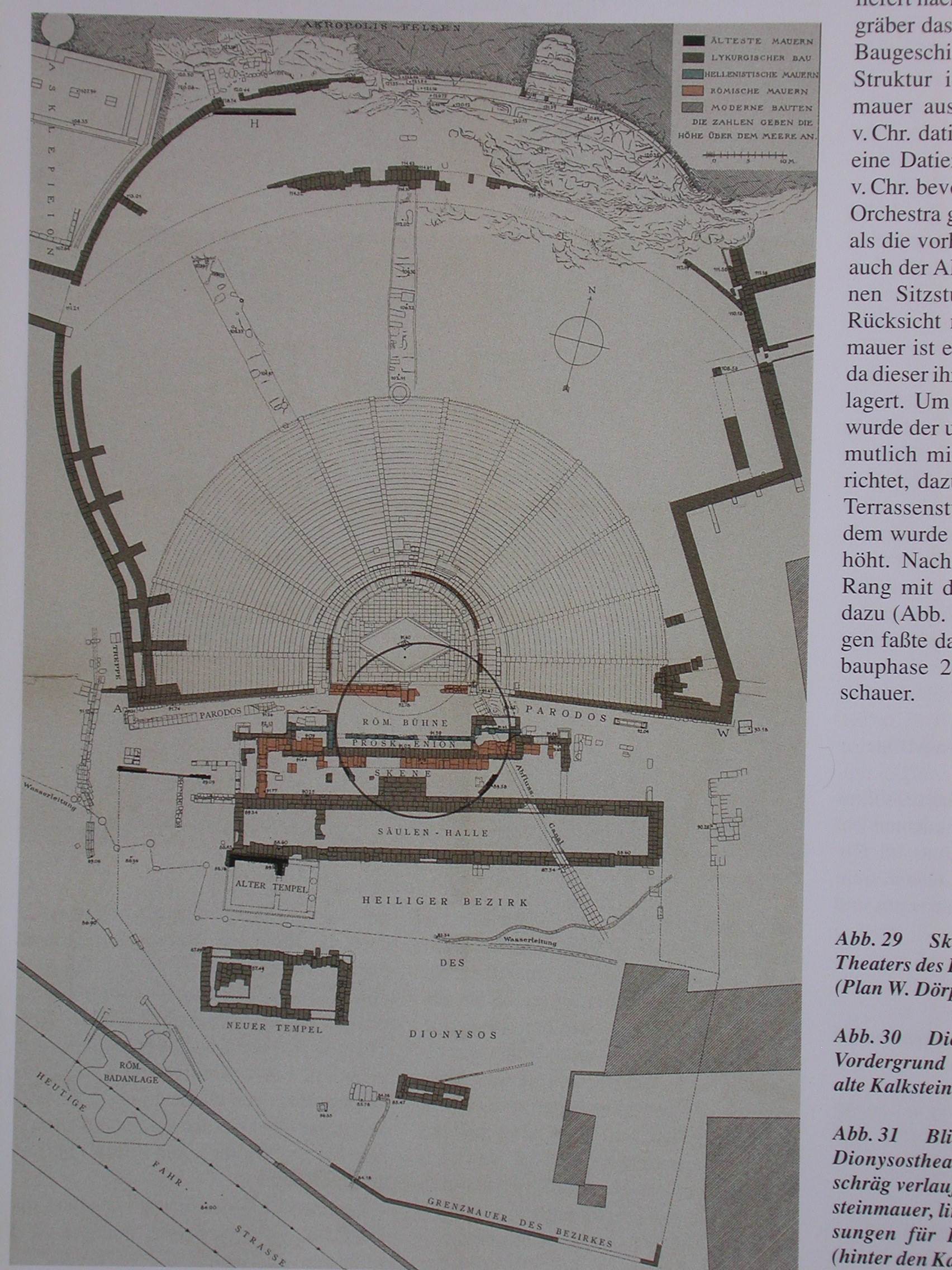 Dion-Th, Grundriß n. Dörpfeld: Orchestra d. 1. Phase
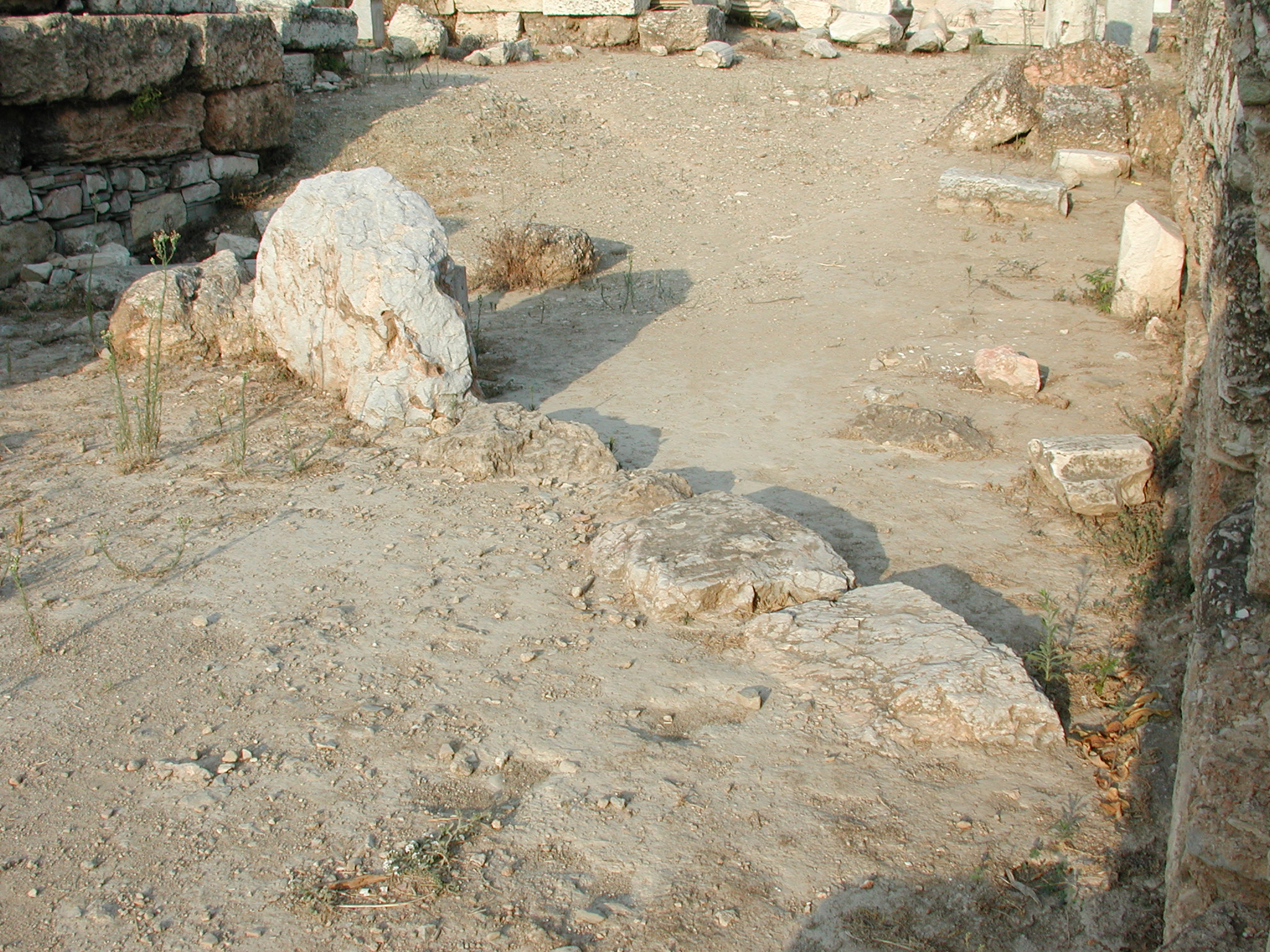 Dass., farbig
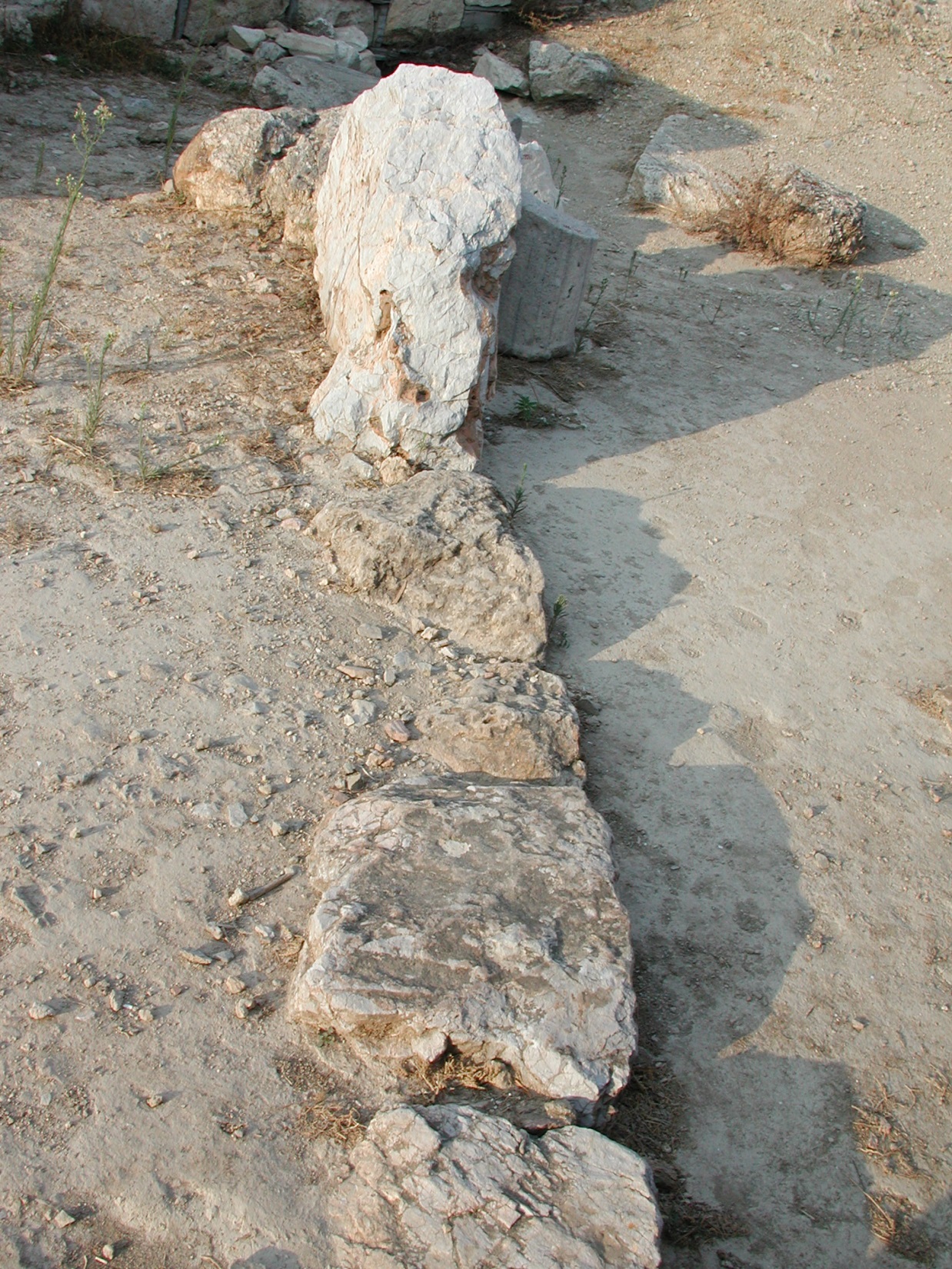 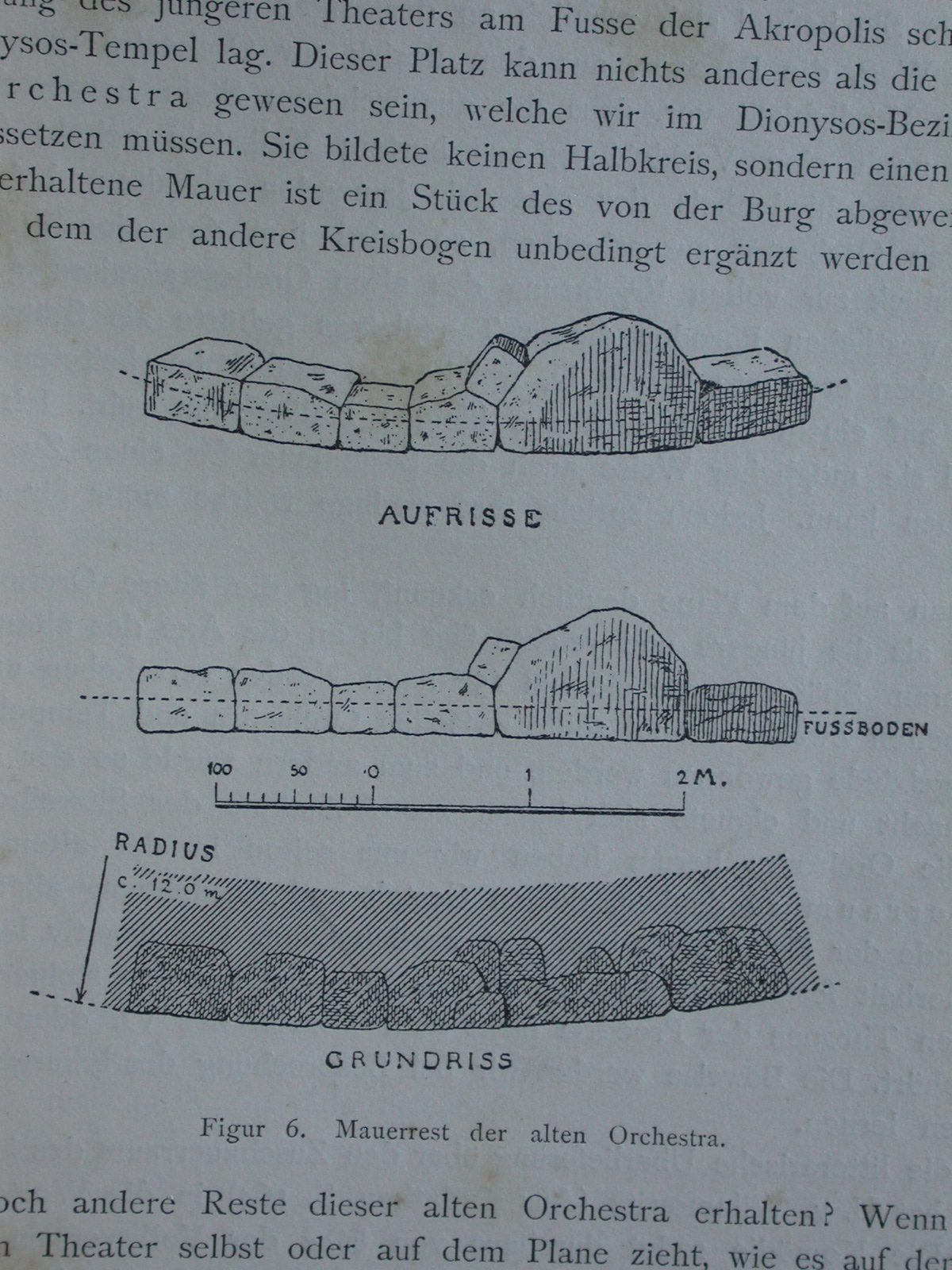 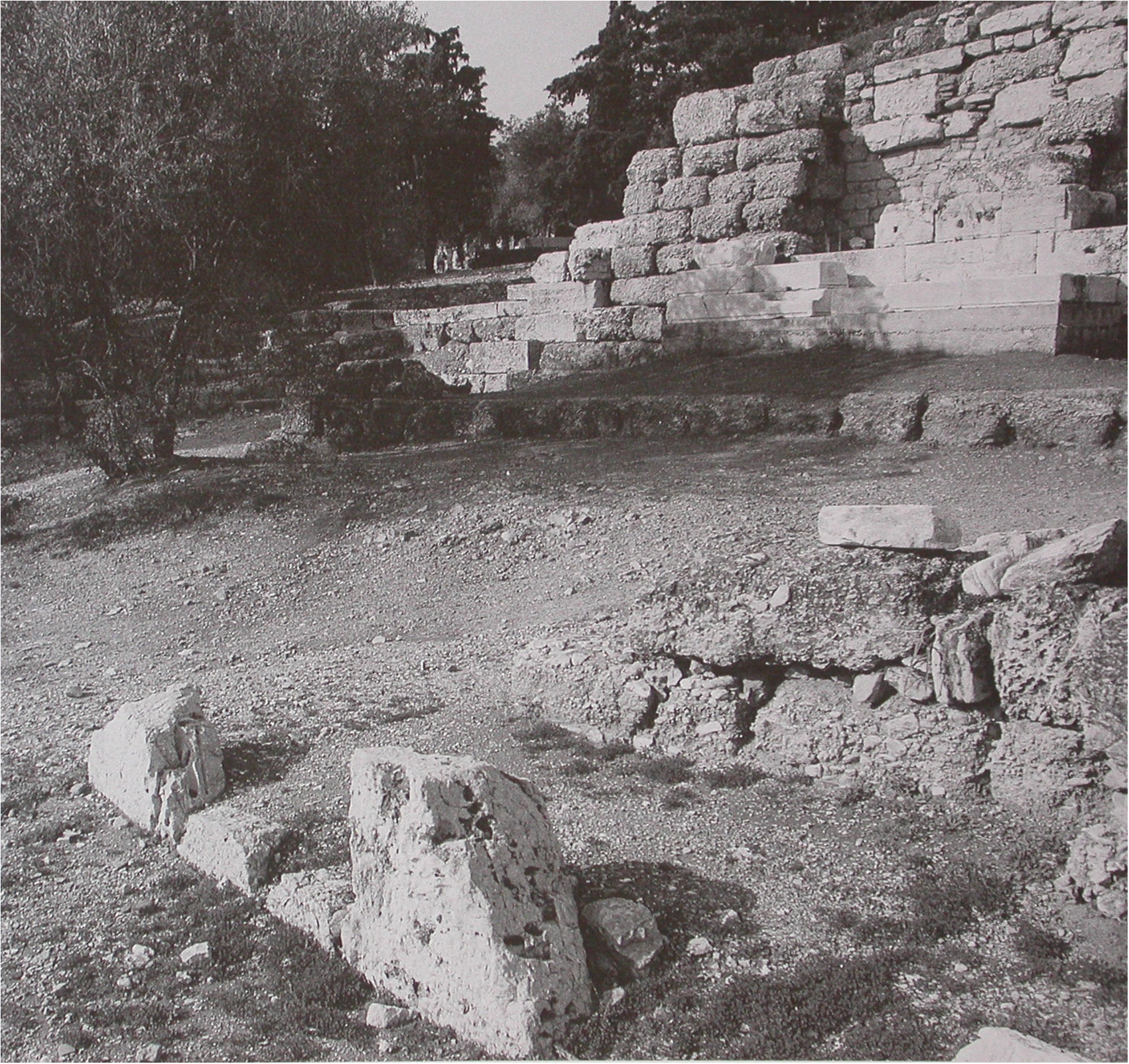 Dion-Th, Mauer Nr. 1
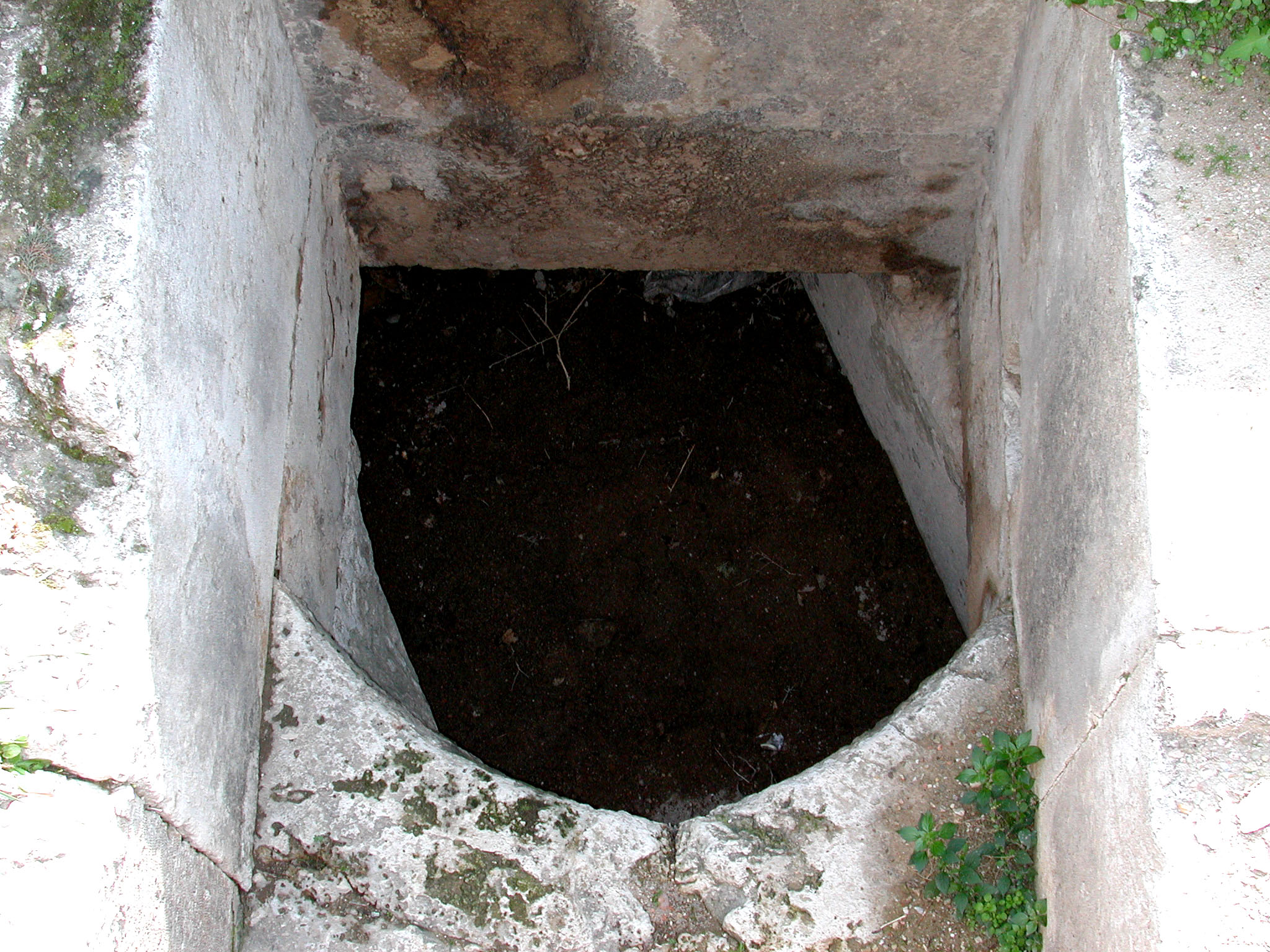 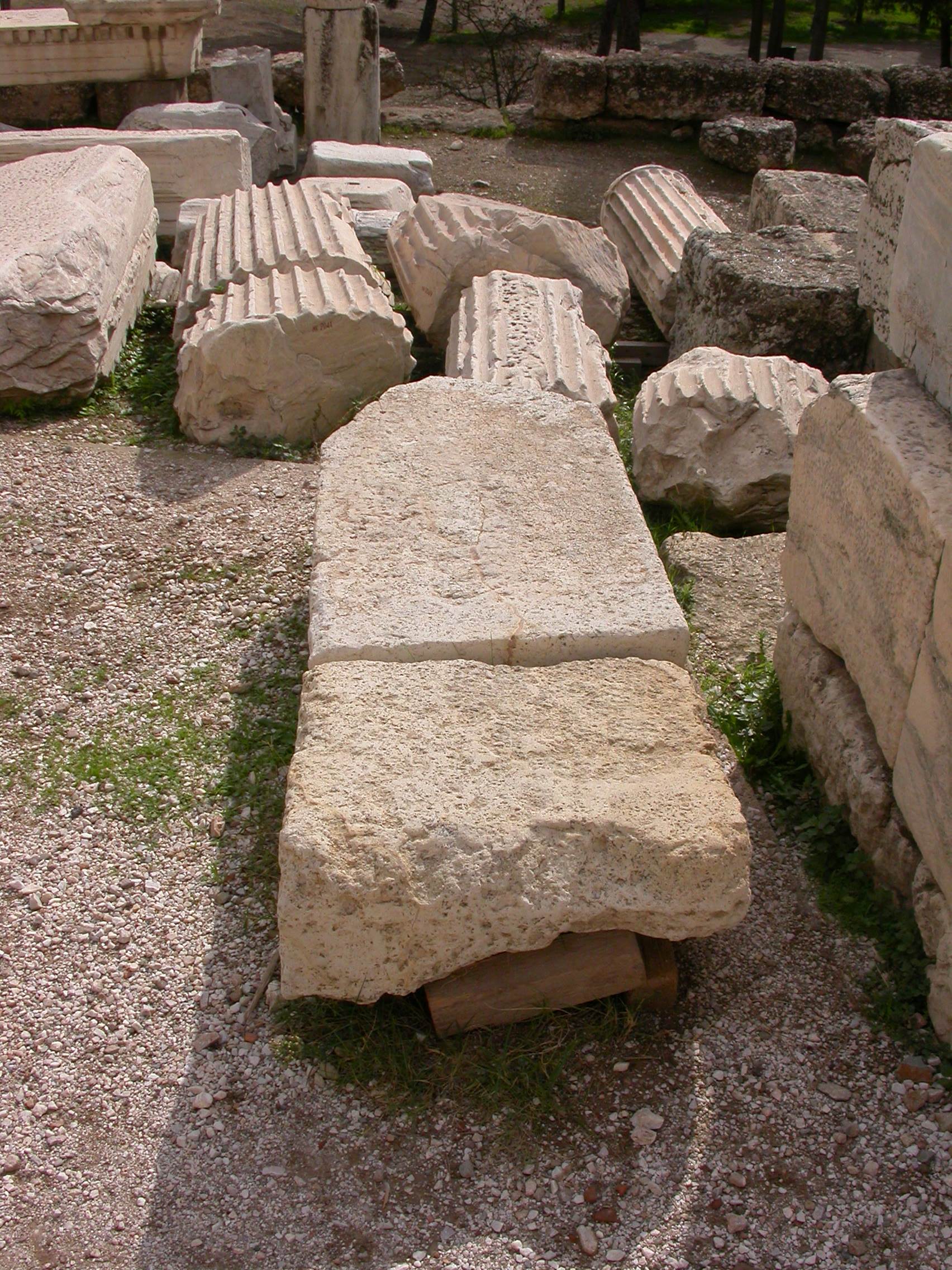 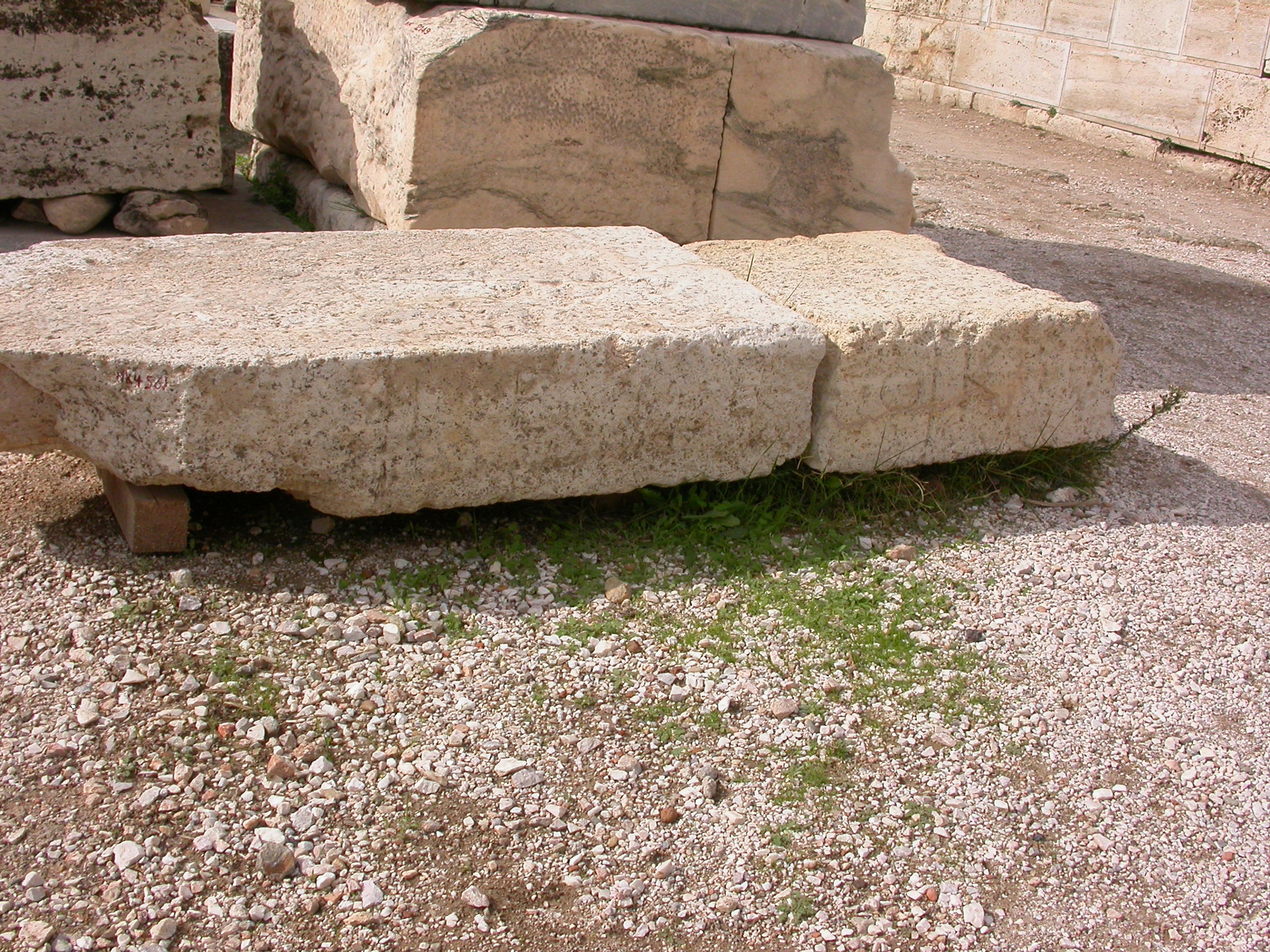 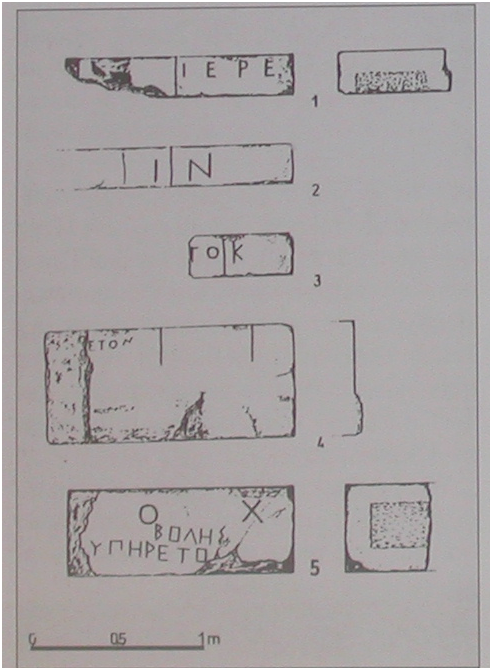 Dion-Th 1. Phase Sitze geradlinig Zchng
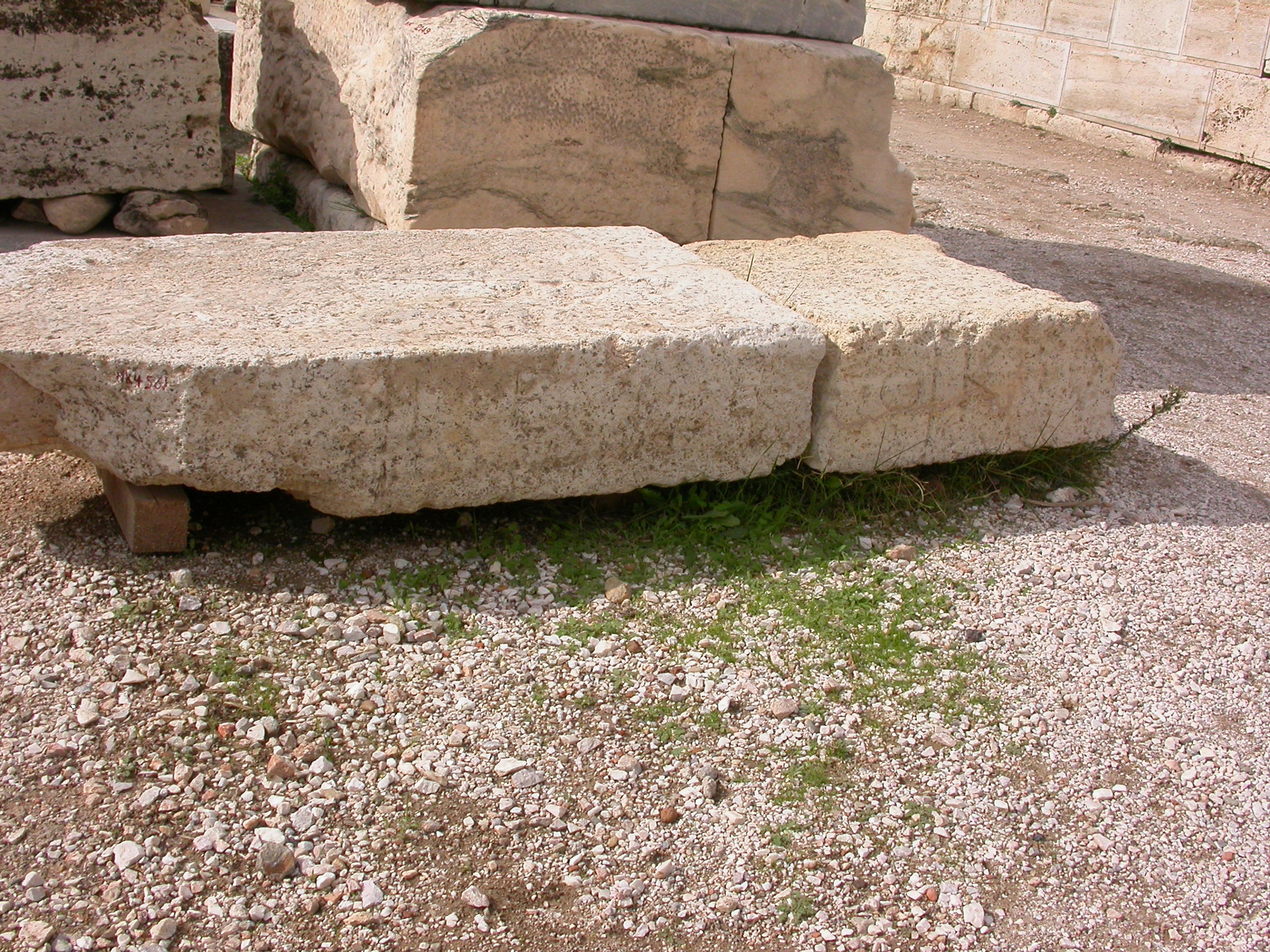 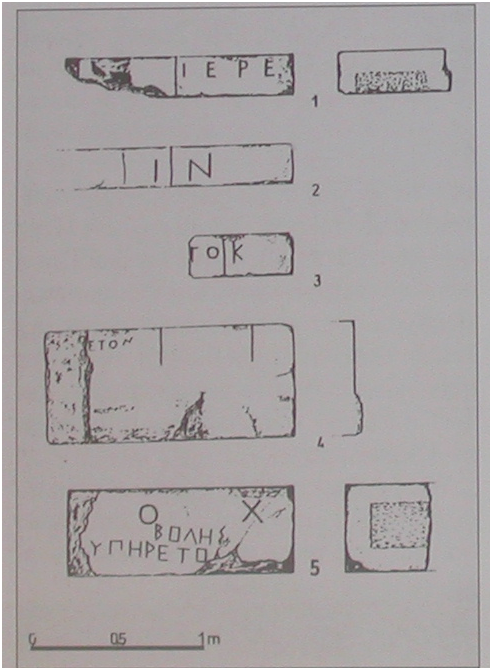 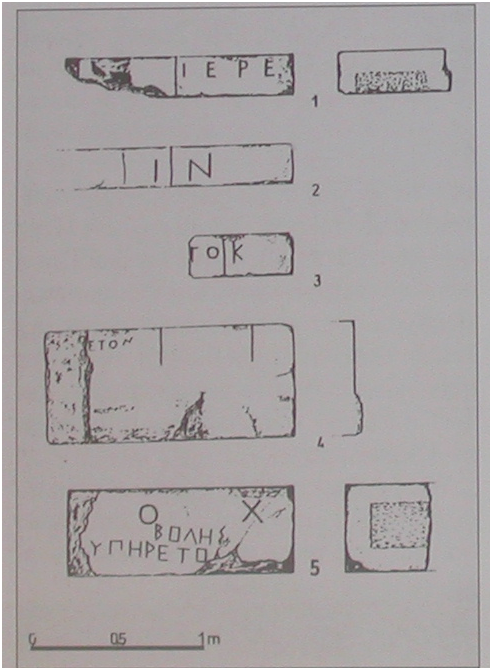 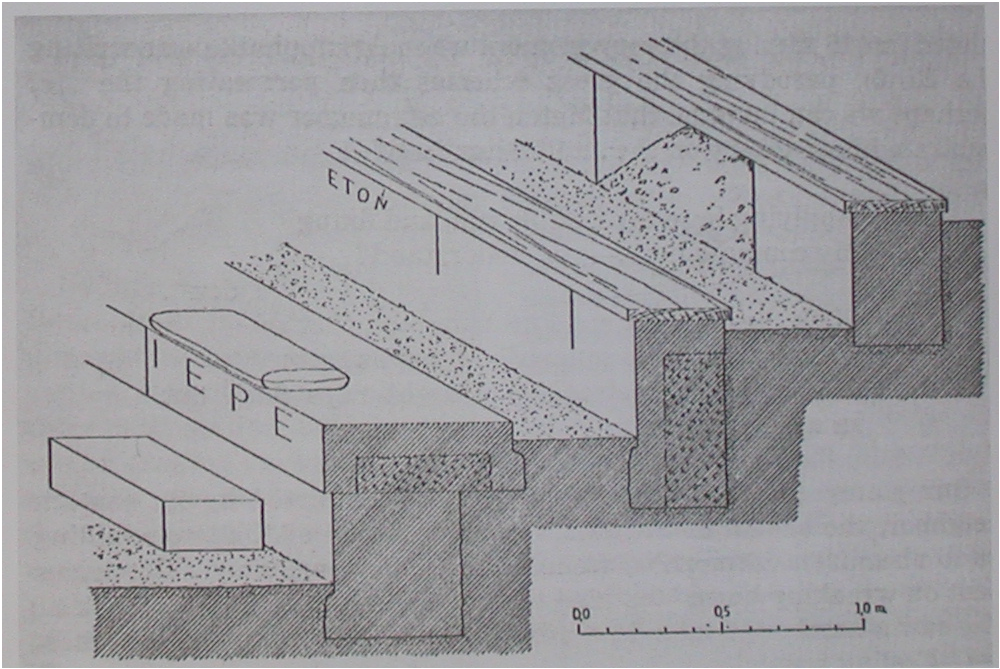 Dion-Th 1. Phase Sitze geradlinig Rek
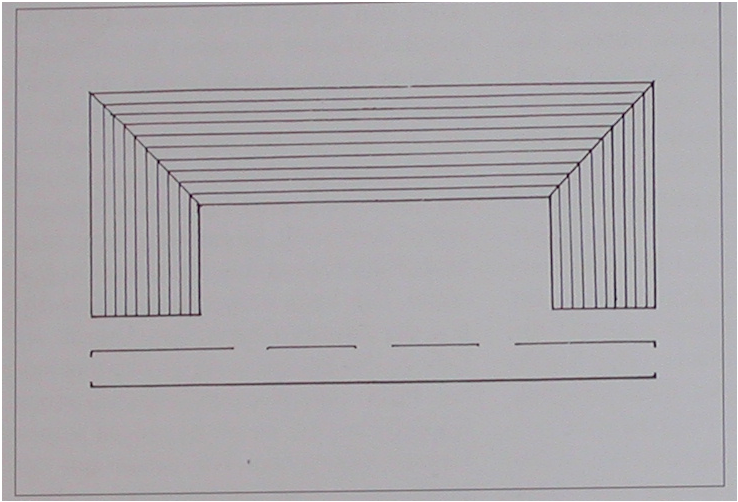 Dion-Th 1. Phase Rek Pöhlmann
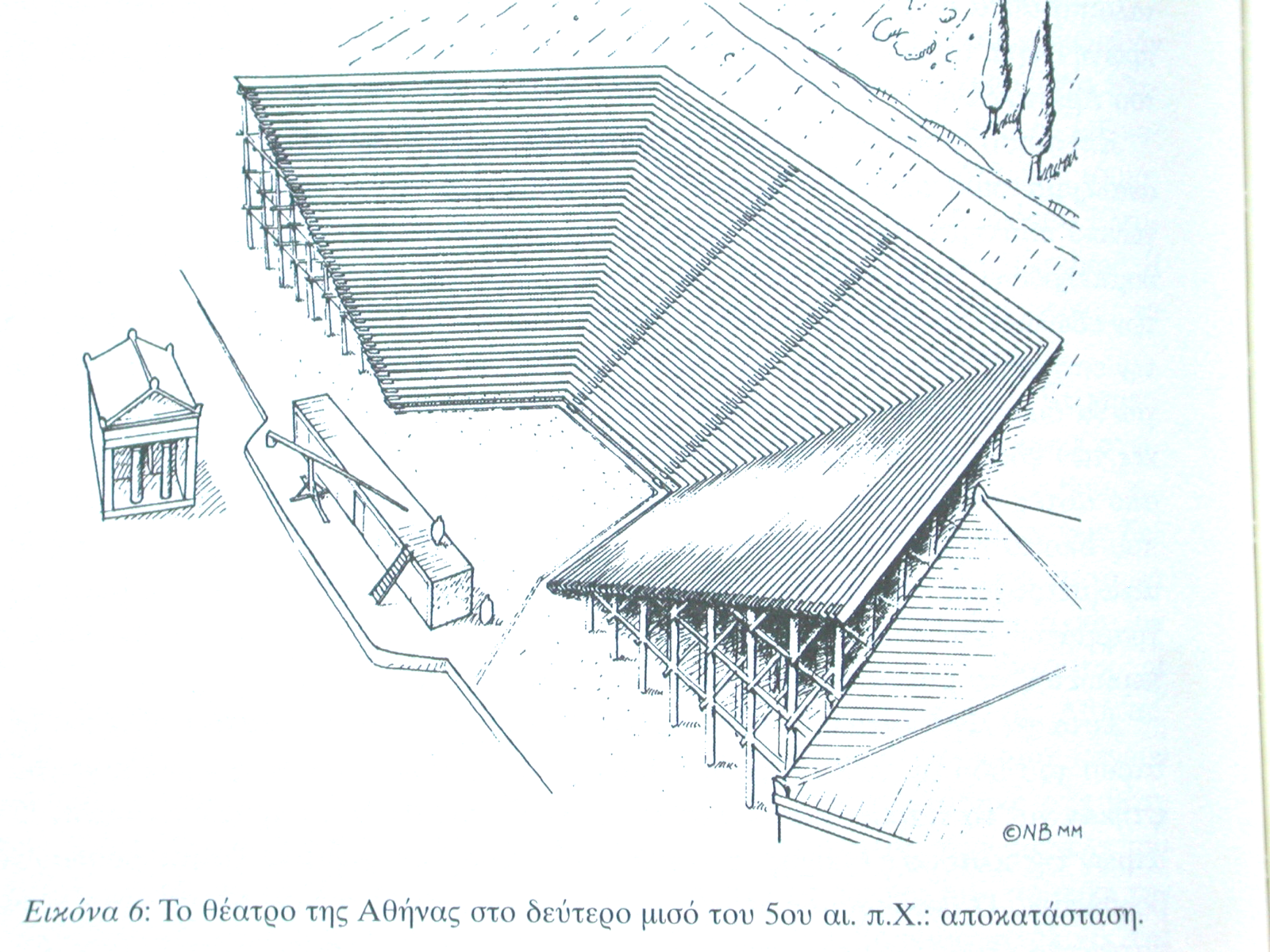 Dion-Th 1. Phase Rek Pöhlmann
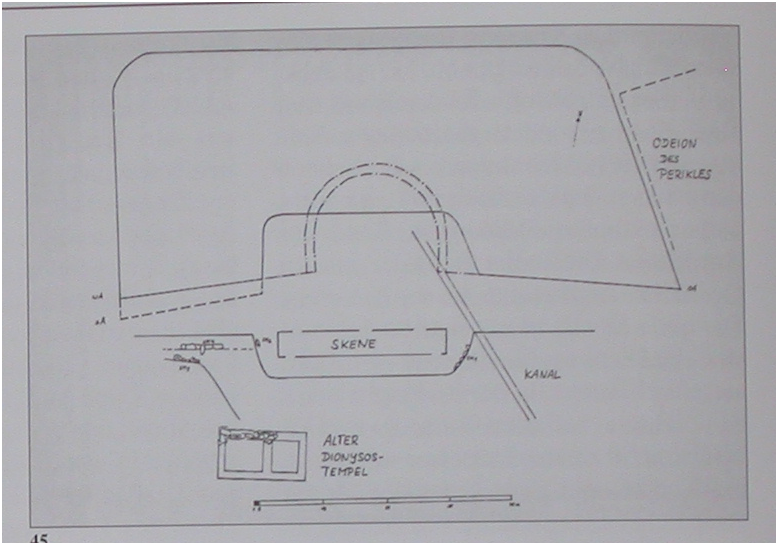 Dion-Th 1. Phase Rek Bees
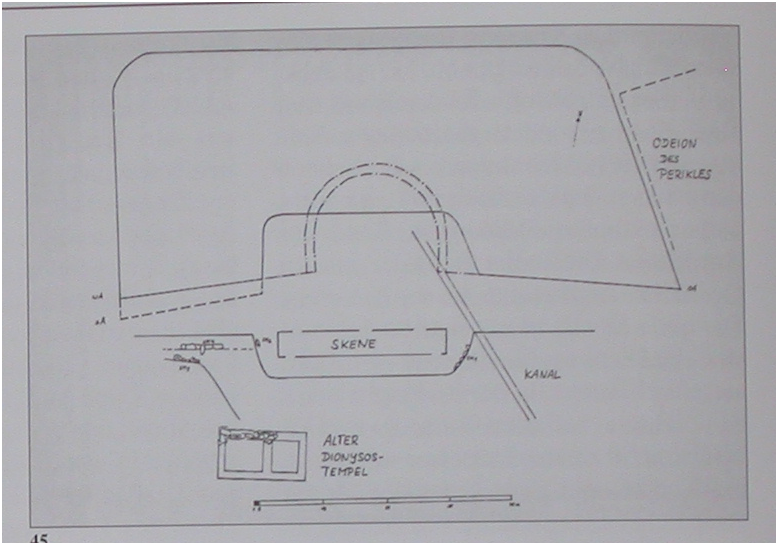 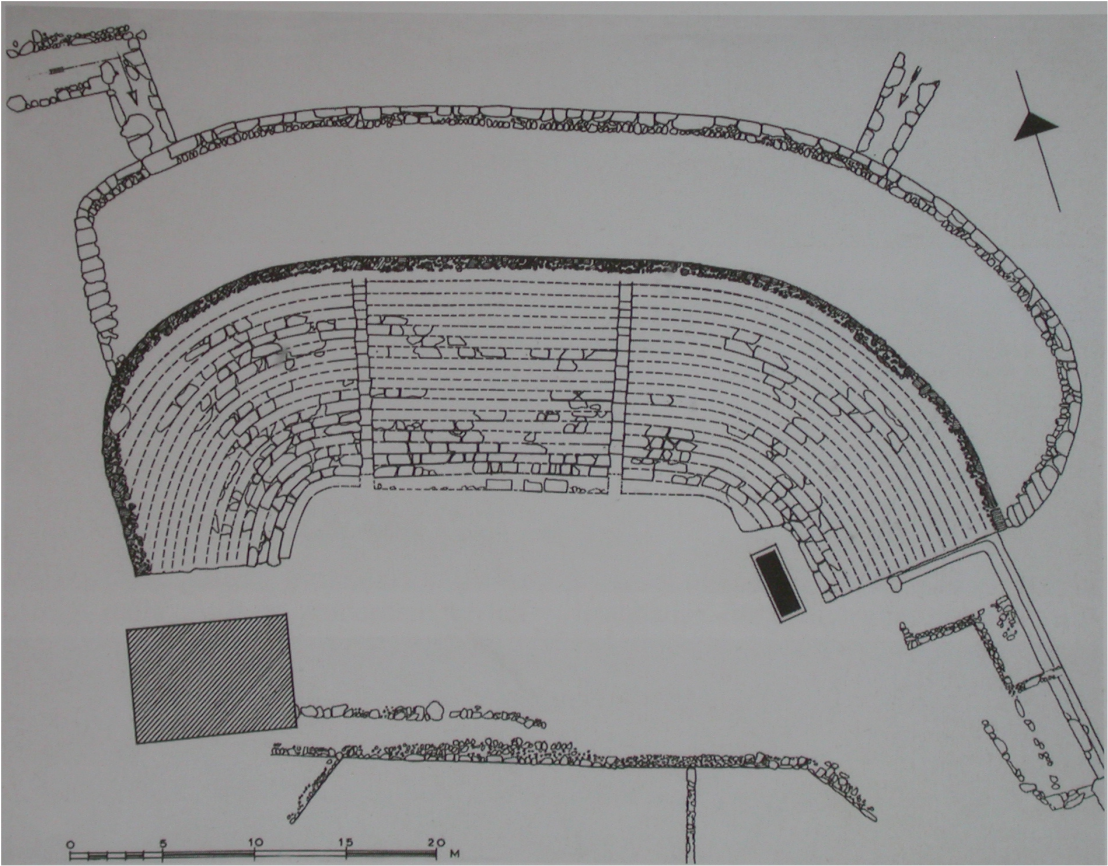 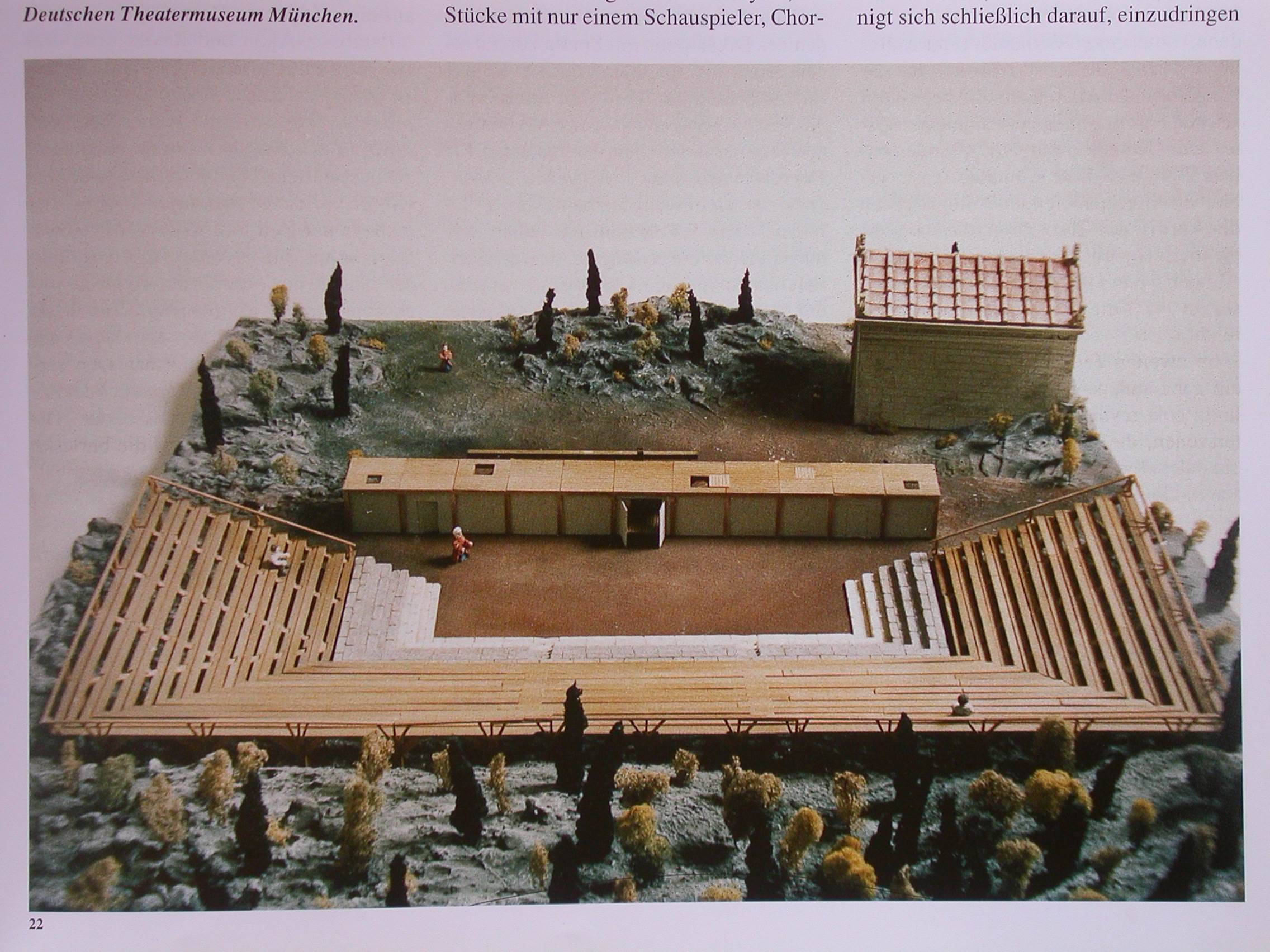 Bühne des Dion-Th im 5.Jh., Rek in München
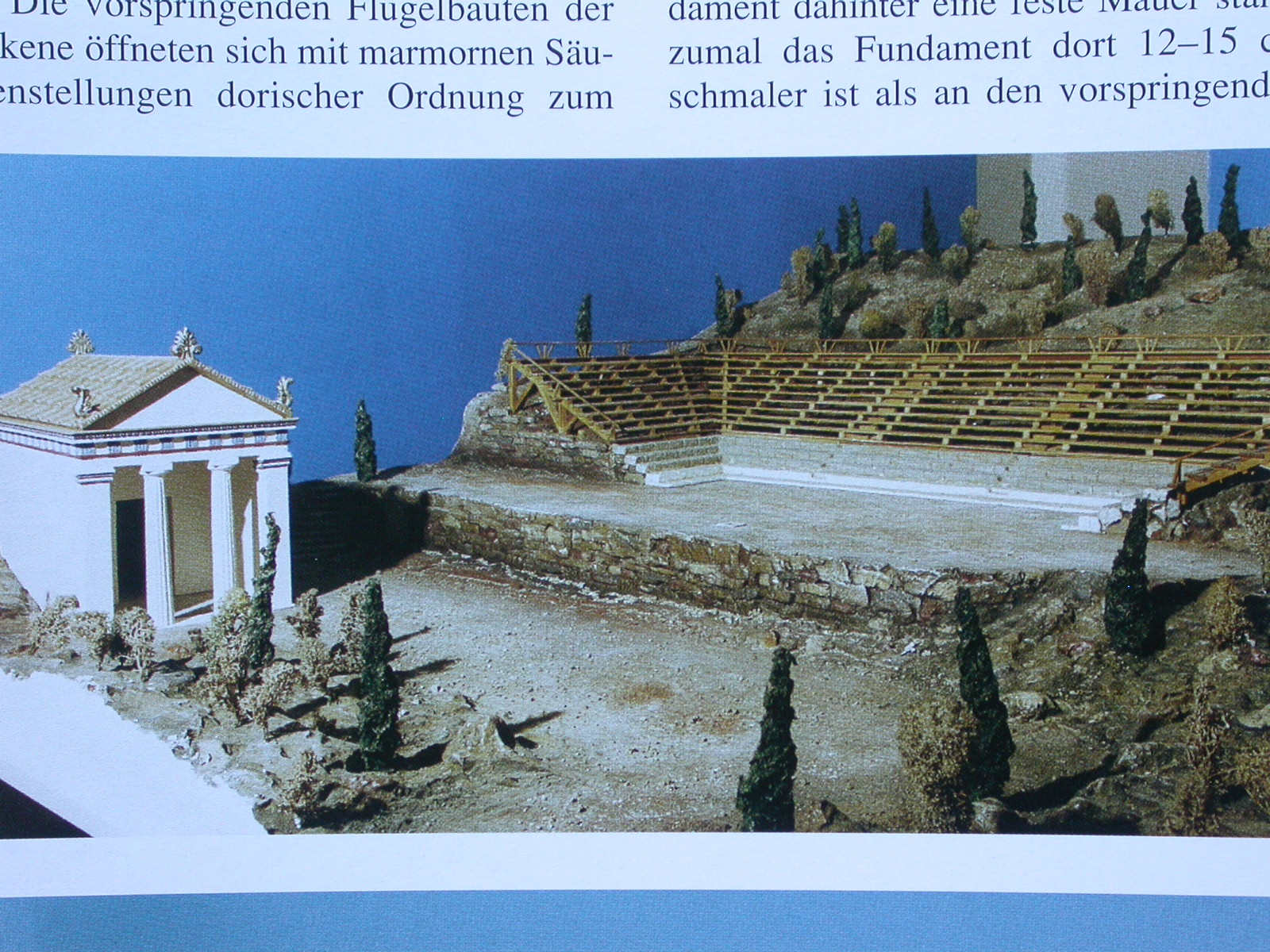 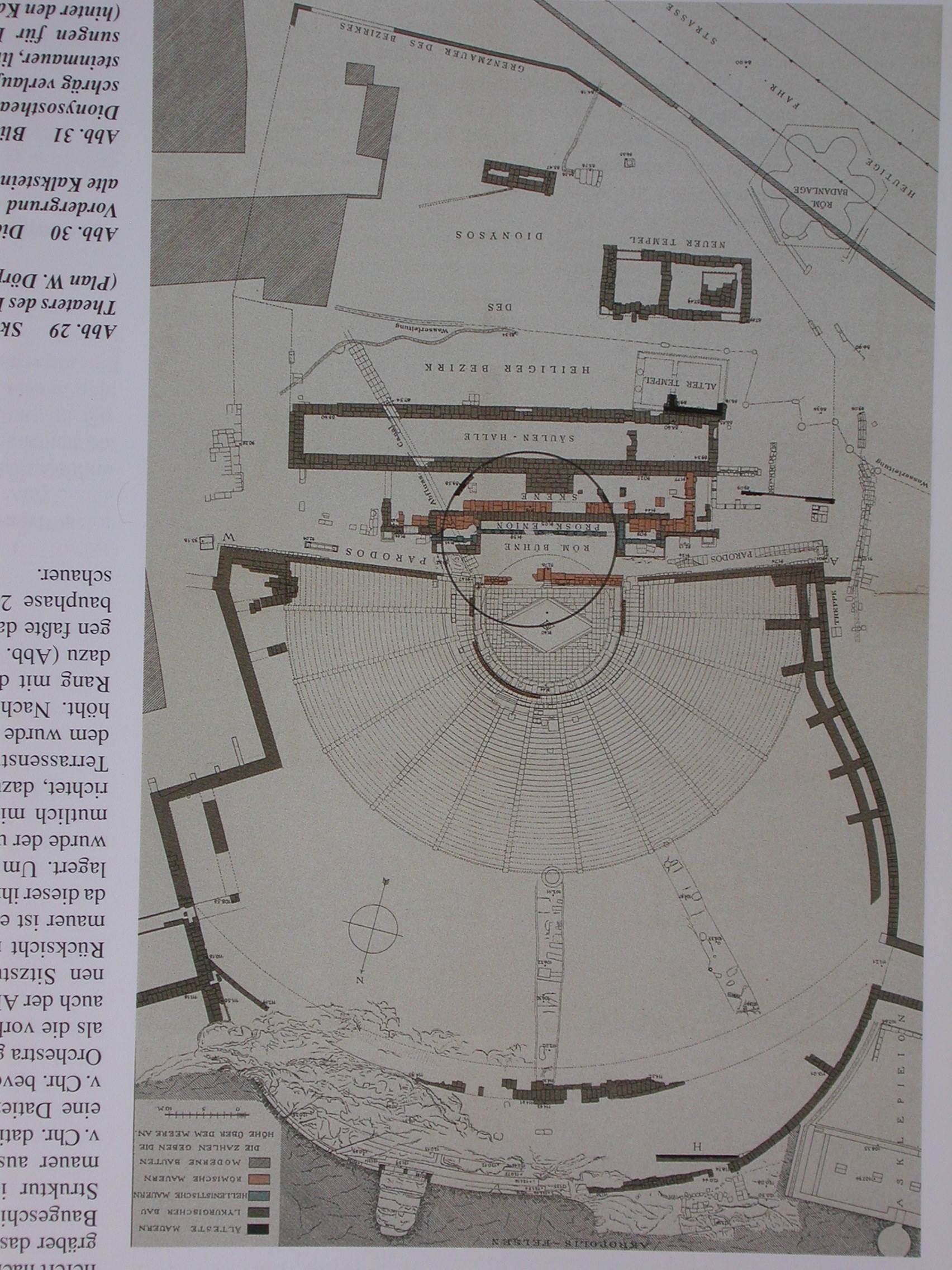 Dion-Th, spätere Phasen
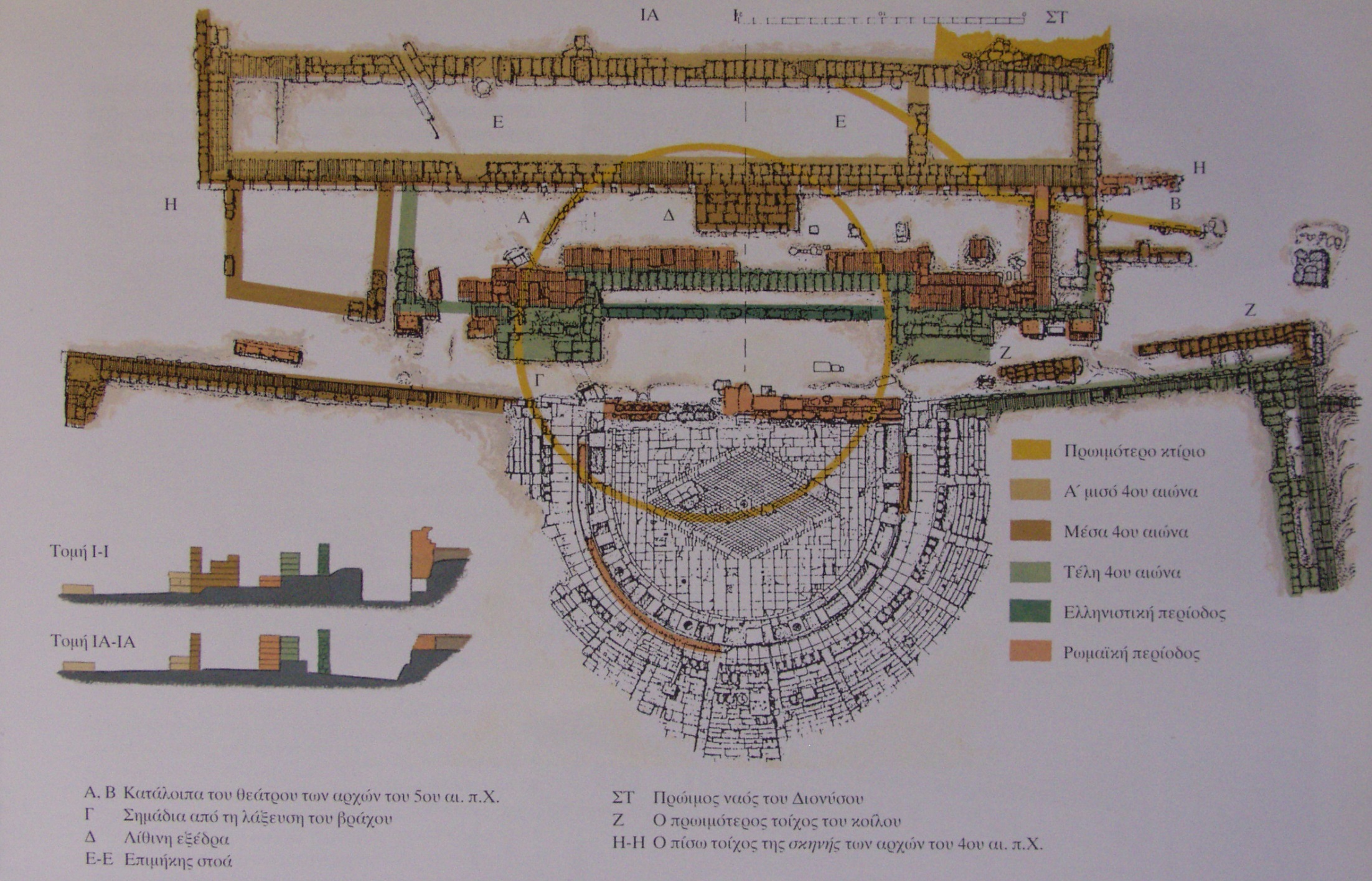 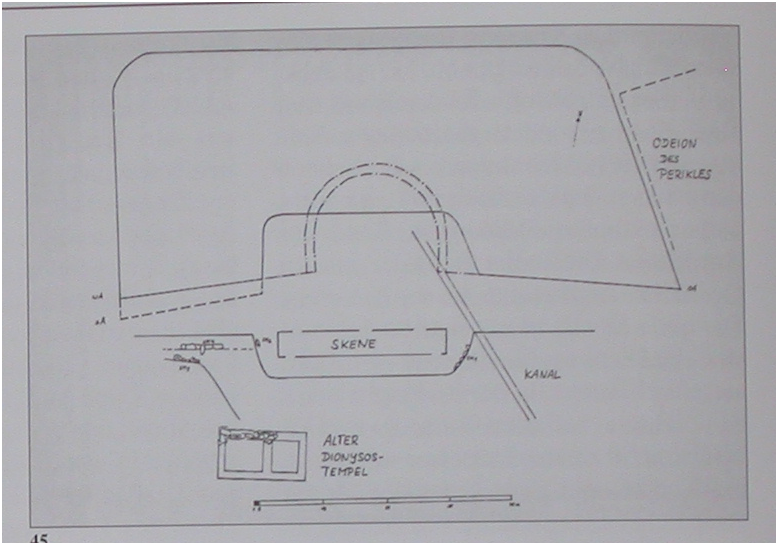 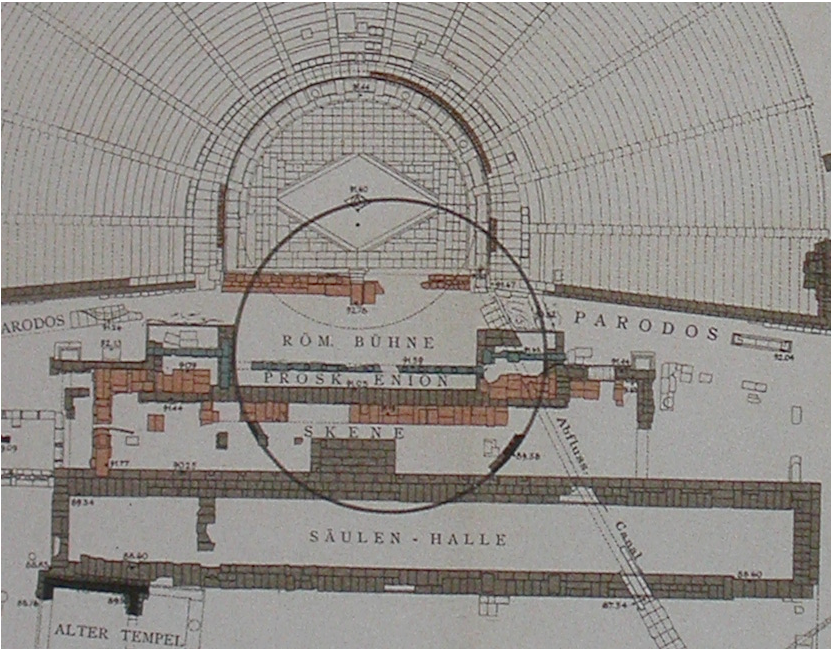 Dion-Th 1. Phase Bees/Dörpfeld
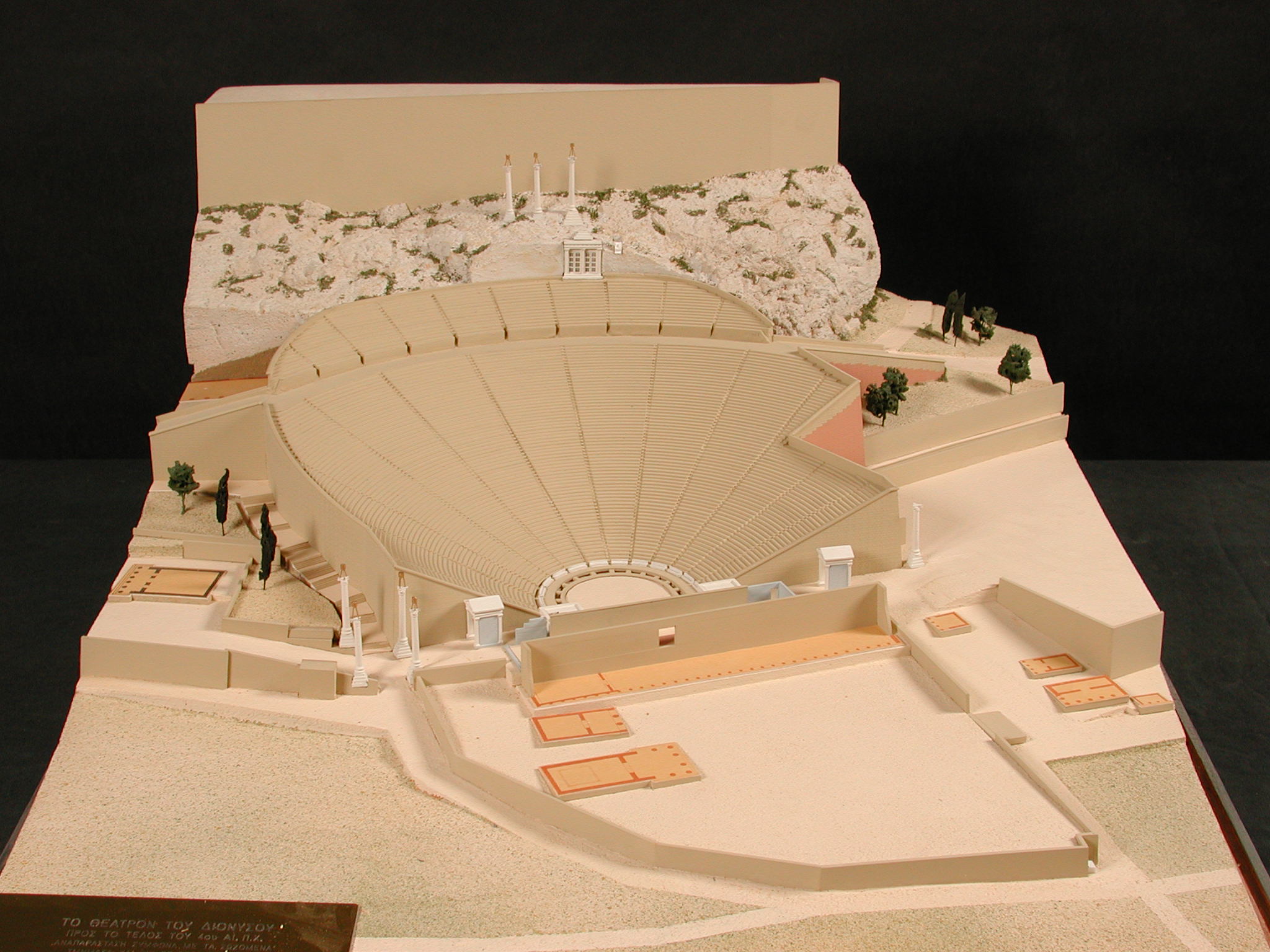 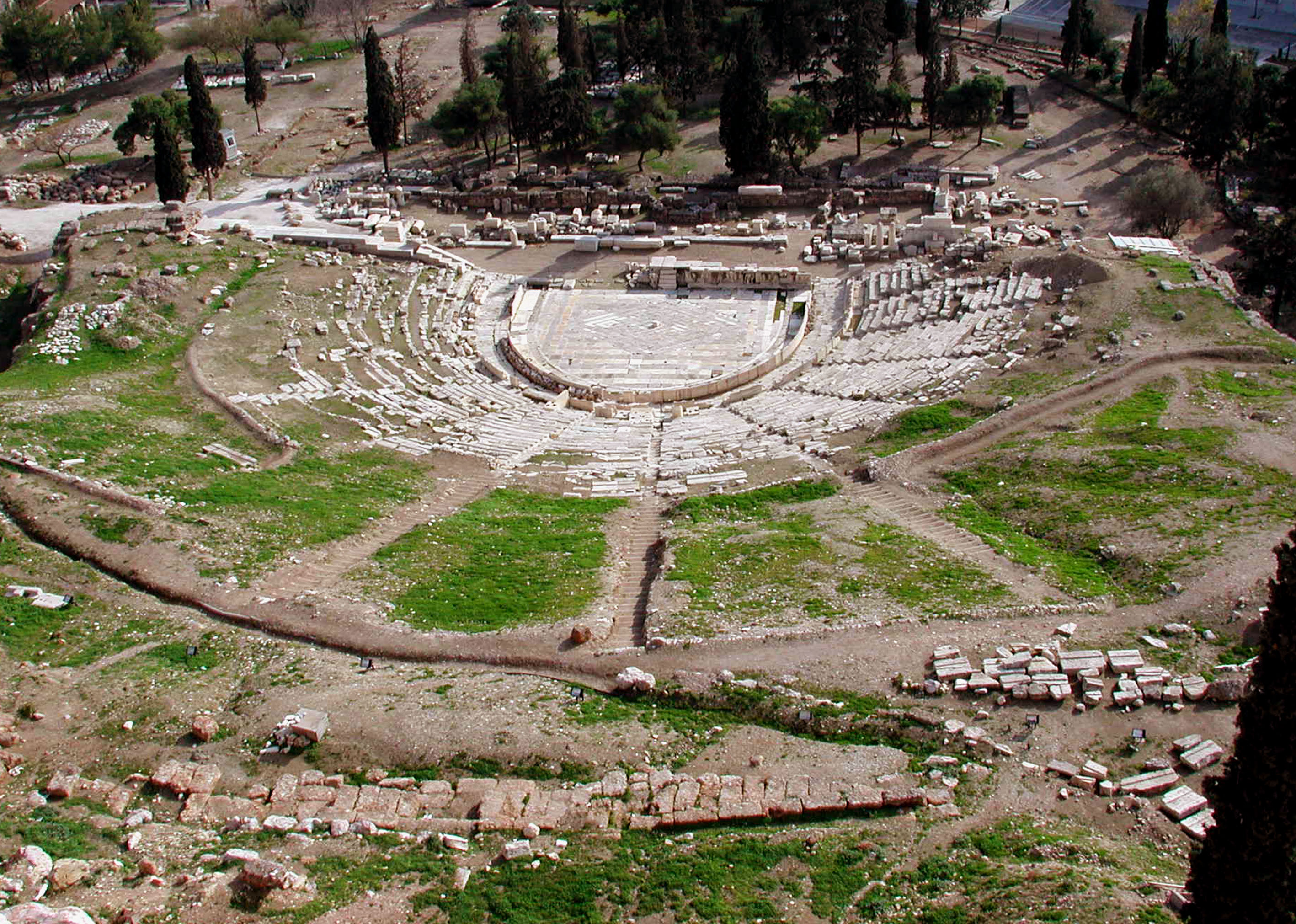 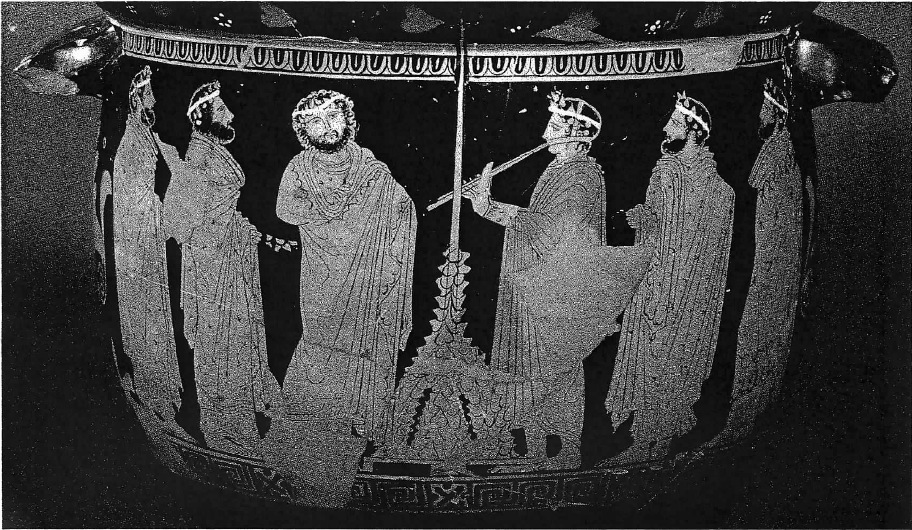 Ενδεικτική Βιβλιογραφία
Gebhard, E., The Form of the Orchestra in the Early Greek Theater, Hesperia 43, 1974, 424–440.
Ashby, C., Classical Greek Theatre: New Views of an Old Subject (University of Iowa Press, 1988).
Palyvou Cl., “Notes on the Geometry of the ancient theatre of Thorikos”. Archäologischer Anzeiger, 2001, 45-58.
Ενδεικτική Βιβλιογραφία
Βαλαβάνης, Π., Σύντομο περίγραμμα της έρευνας για το Διονυσιακό θέατρο, στο: Ι. Κράλλη (επιμ.), Θέατρο και κοινωνία στη διαδρομή της ελληνικής ιστορίας (Αθήνα, 2009) 83–109.
H. Froning, grammaí: Zur Aufstellung der Chöre im klassischen griechischen Theater, στο: C. Weiß – E. Simon (επιμ.), Folia in memoriam Ruth Lindner collecta (Dettelbach, 2010) 95–105.
Τέλος Ενότητας
Άδειες Χρήσης
Το παρόν εκπαιδευτικό υλικό υπόκειται σε άδειες χρήσης Creative Commons. 
Για εκπαιδευτικό υλικό, όπως εικόνες, που υπόκειται σε άλλου τύπου άδειας χρήσης, η άδεια χρήσης αναφέρεται ρητώς.
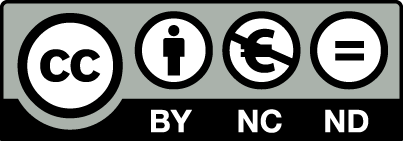 Χρηματοδότηση
Το παρόν εκπαιδευτικό υλικό έχει αναπτυχθεί στα πλαίσια του εκπαιδευτικού έργου του διδάσκοντα.
Το έργο «Ανοικτά Ακαδημαϊκά Μαθήματα στο Πανεπιστήμιο Πατρών» έχει χρηματοδοτήσει μόνο την αναδιαμόρφωση του εκπαιδευτικού υλικού. 
Το έργο υλοποιείται στο πλαίσιο του Επιχειρησιακού Προγράμματος «Εκπαίδευση και Δια Βίου Μάθηση» και συγχρηματοδοτείται από την Ευρωπαϊκή Ένωση (Ευρωπαϊκό Κοινωνικό Ταμείο) και από εθνικούς πόρους.
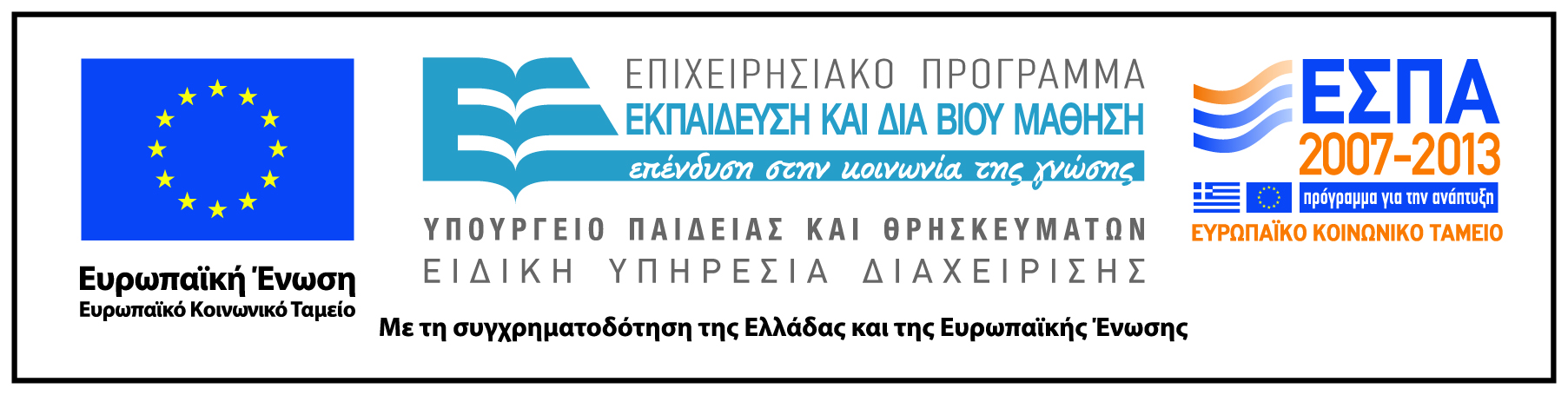 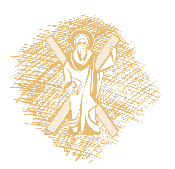 Σημείωμα Ιστορικού Εκδόσεων Έργου
Το παρόν έργο αποτελεί την έκδοση 1
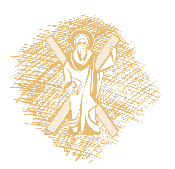 Σημείωμα Αναφοράς
Copyright Πανεπιστήμιο Πατρών, Μάρτιν Κρέεμπ. «Εισαγωγή στην αρχαιολογία του αρχαίου θεάτρου». Έκδοση: 1.0. Πάτρα 2015. Διαθέσιμο από τη δικτυακή διεύθυνση: https://eclass.upatras.gr/courses/THE727/
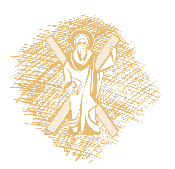 Σημείωμα Χρήσης Έργων Τρίτων
Το Έργο αυτό κάνει χρήση των ακόλουθων έργων:

Εικόνα 8: Dörpfeld, W, Reisch, E., Das griechische Theater. Beiträge zur Geschichte des Dionysos-Theaters in Athen und anderer griechischer Theater, Athen, Barth und von Hirst, 1896, Bild 2 von 3.
Εικόνα 11: Προσωπικό Αρχείο του Διδάσκοντα.
Εικόνα 12: Προσωπικό Αρχείο του Διδάσκοντα.
Εικόνα 13: Dörpfeld, W, Reisch, E., Das griechische Theater. Beiträge zur Geschichte des Dionysos-Theaters in Athen und anderer griechischer Theater, Athen, Barth und von Hirst, 1896, fig. 6.
Εικόνα 16: Προσωπικό Αρχείο του Διδάσκοντα.
Εικόνα 17: Προσωπικό Αρχείο του Διδάσκοντα.
Εικόνα 22: http://agon.ens-lyon.fr/docannexe/image/710/tn_img-1.jpg
Εικόνα 31: https://upload.wikimedia.org/wikipedia/commons/thumb/f/f6/Theatre_of_Dionysus_5.jpg/1024px-Theatre_of_Dionysus_5.jpg
Εικόνα 32: http://www.denstoredanske.dk/@api/deki/files/89074/=Klokkekrater.jpg